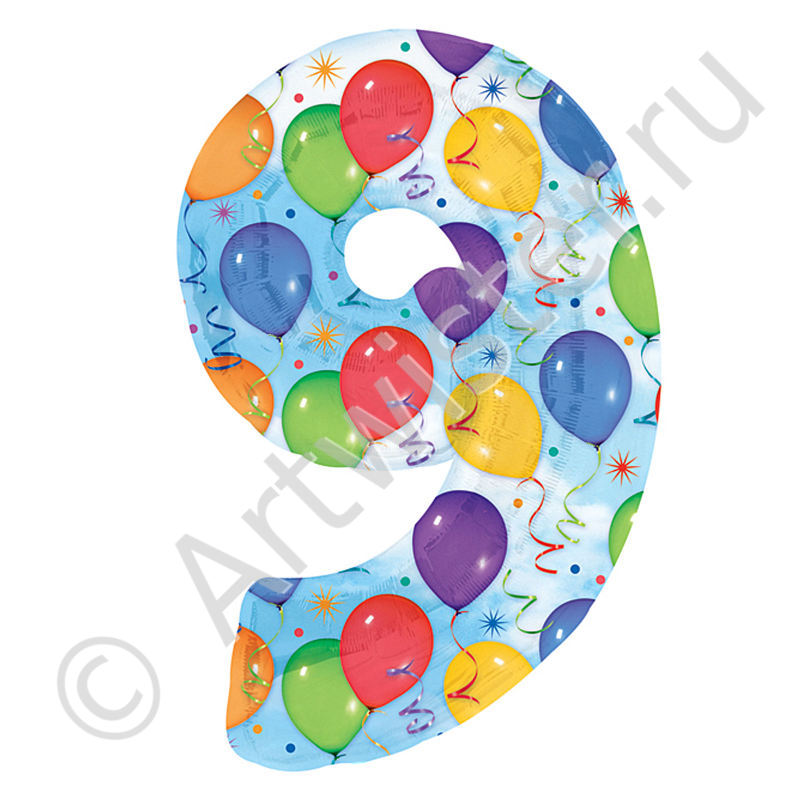 Состав числа 9
Выполнила Никитина Н.П.
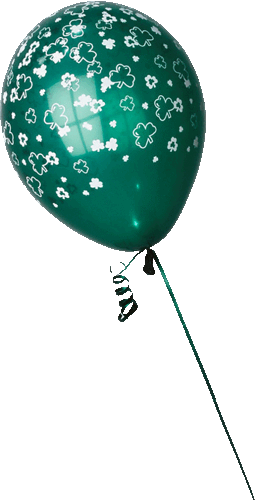 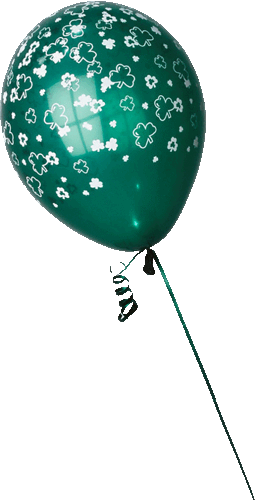 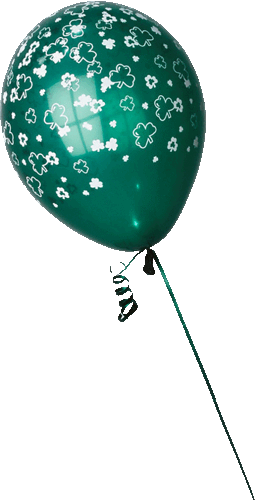 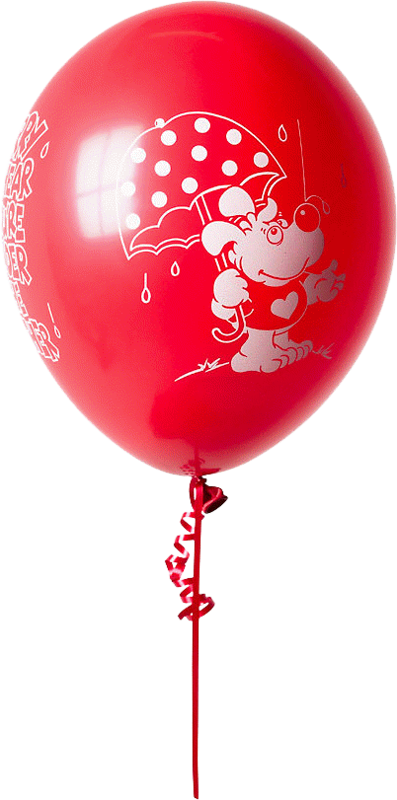 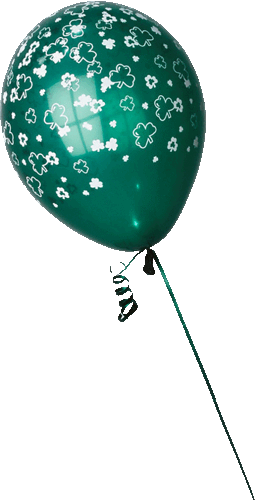 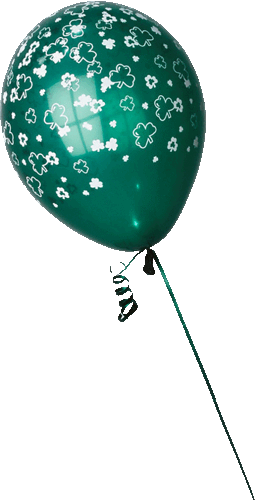 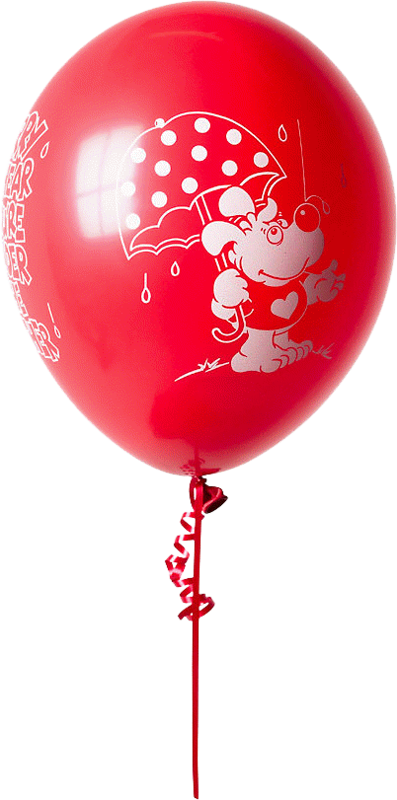 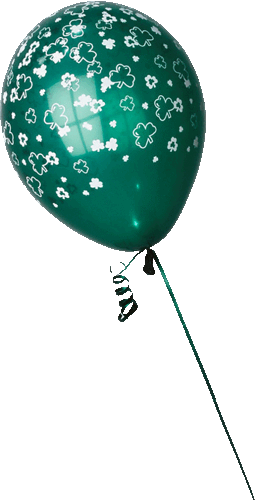 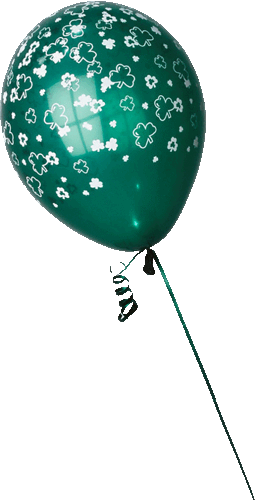 7
+
2
9
=
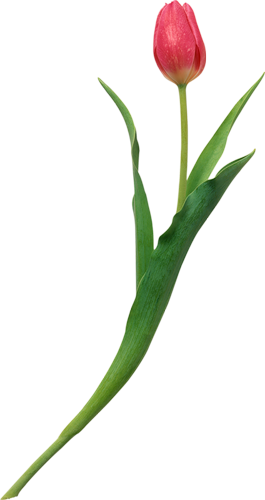 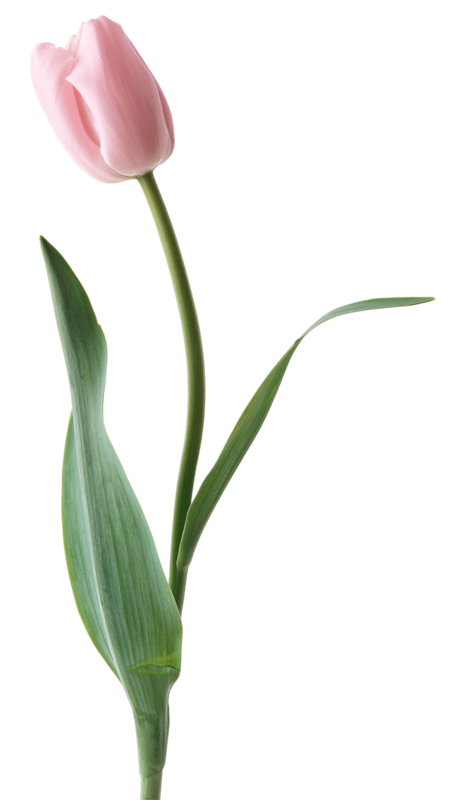 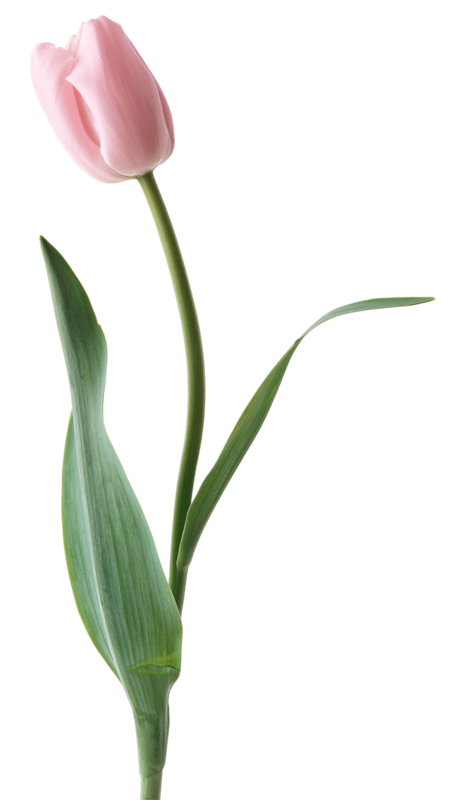 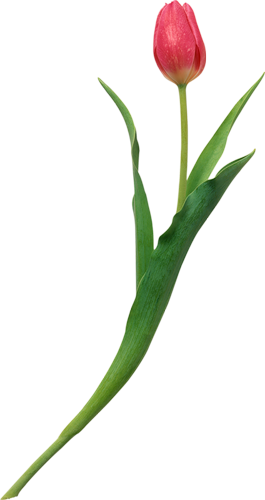 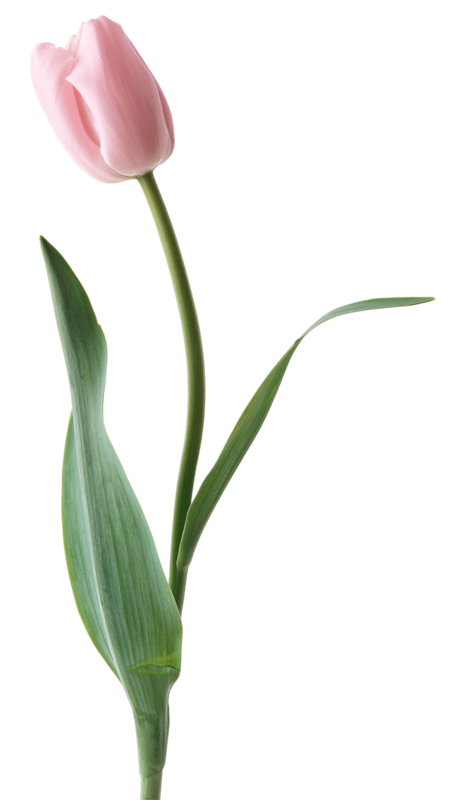 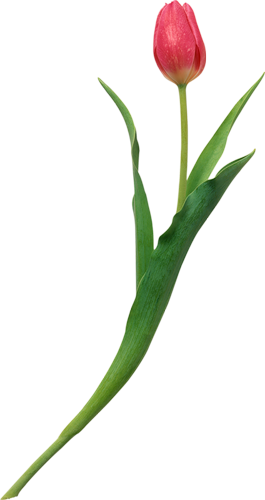 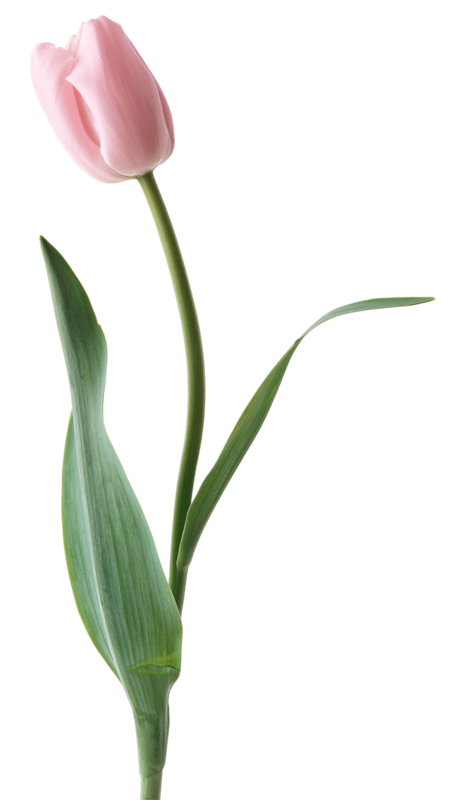 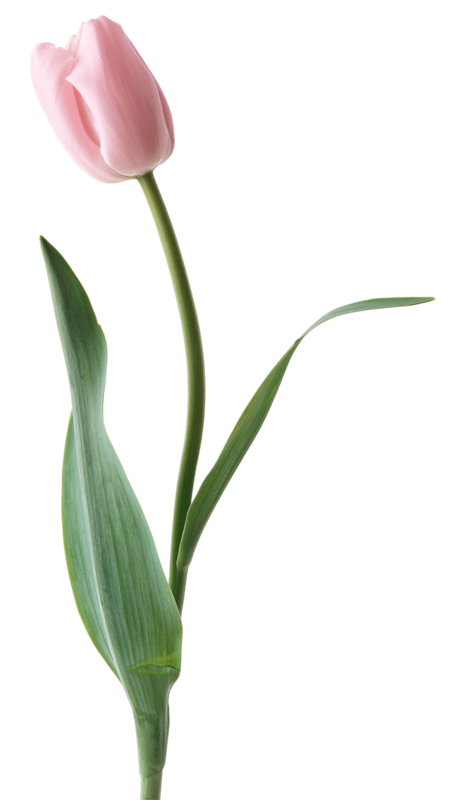 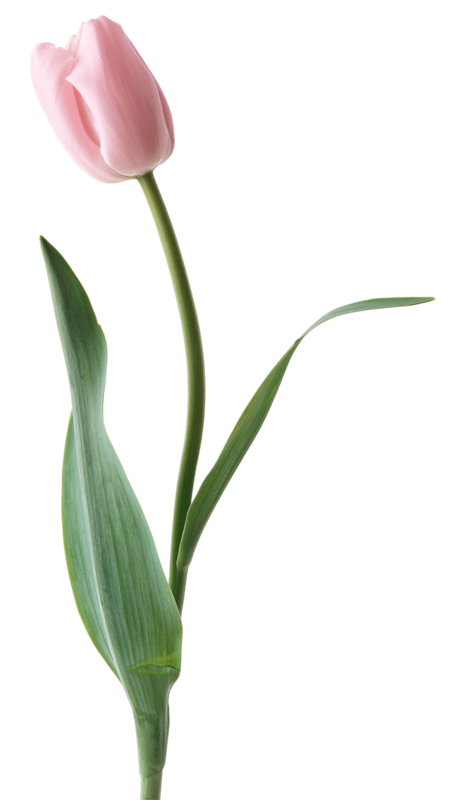 6
+
3
=
9
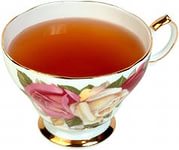 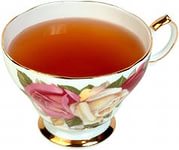 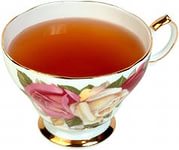 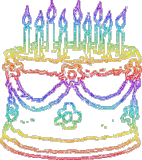 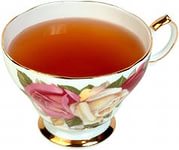 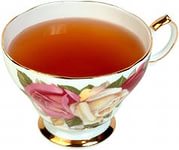 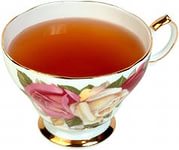 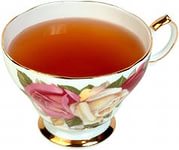 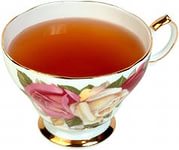 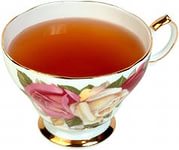 8
+
1
=
9
5
+
4
=
9